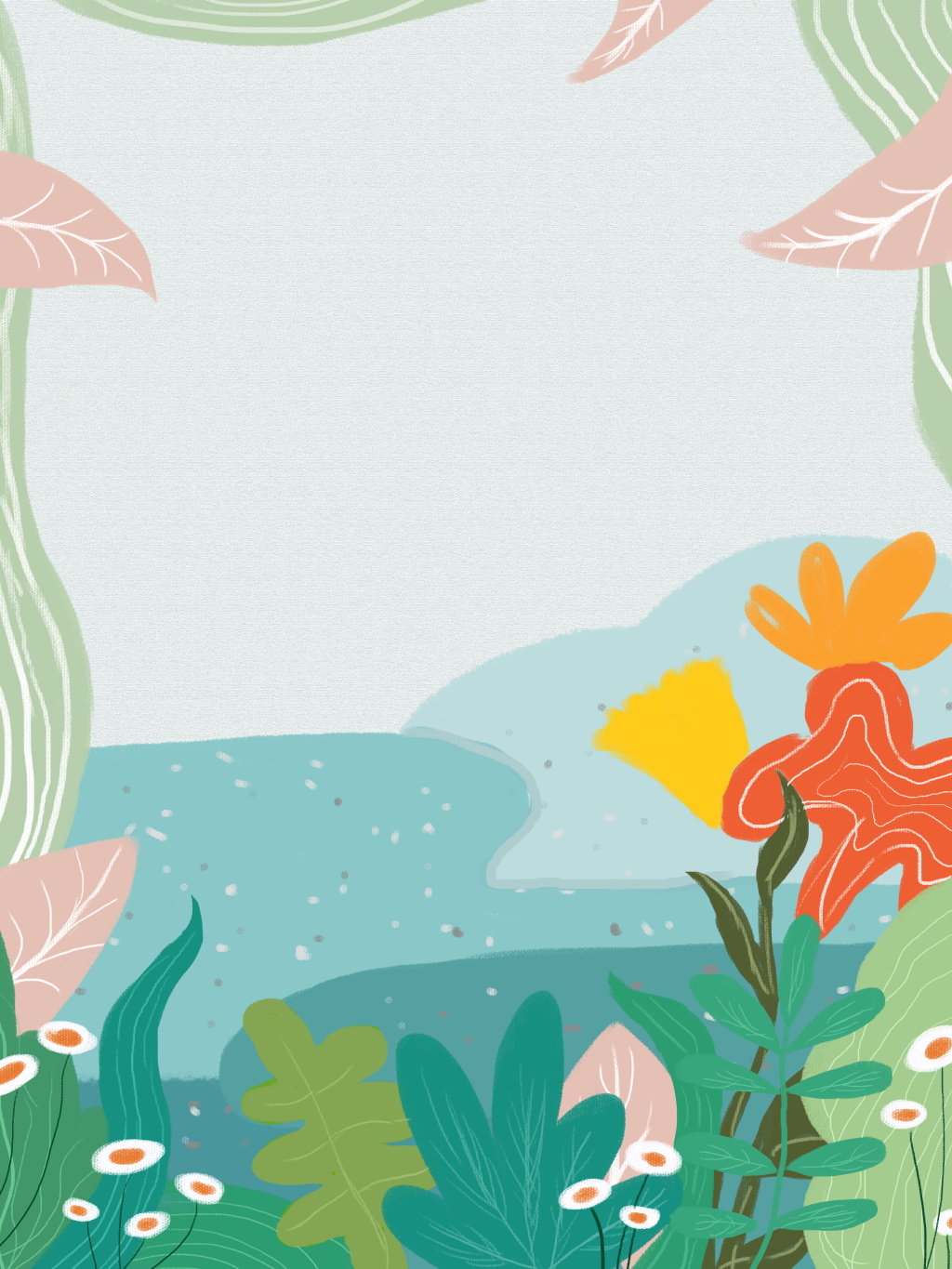 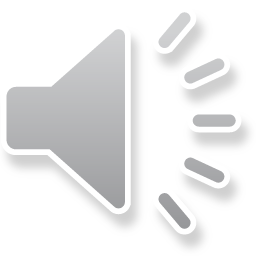 淡雅風
点击输入本栏的具体文字，简明扼要的说明分项内容，此为概念图解，请根据您的具体内容酌情修改。
xiazaii
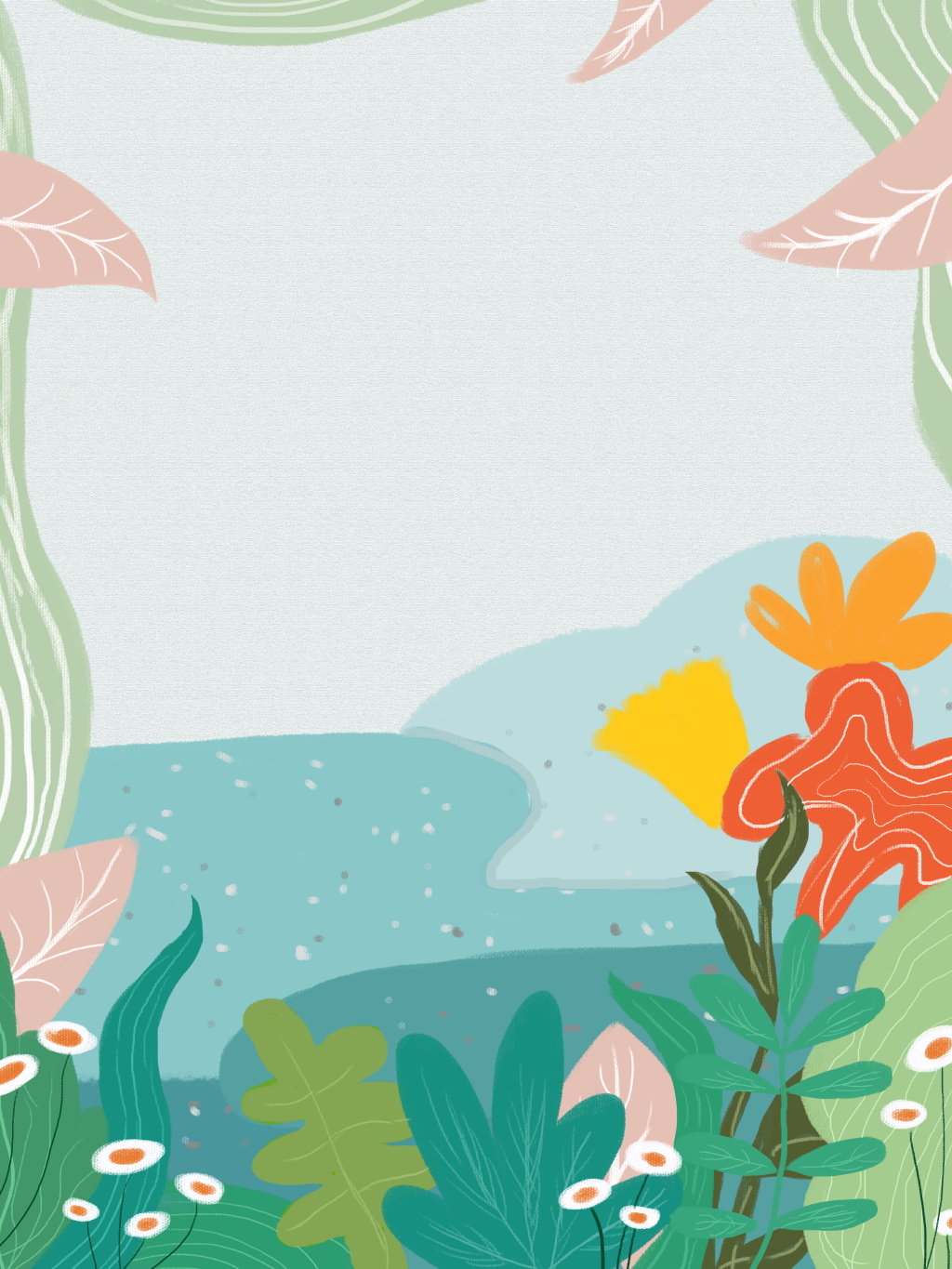 01
02
03
04
点击输入本栏的具体文字，简明扼要的说明分项内容，此为概念图解
目錄
点击输入本栏的具体文字，简明扼要的说明分项内容，此为概念图解
点击输入本栏的具体文字，简明扼要的说明分项内容，此为概念图解
点击输入本栏的具体文字，简明扼要的说明分项内容，此为概念图解
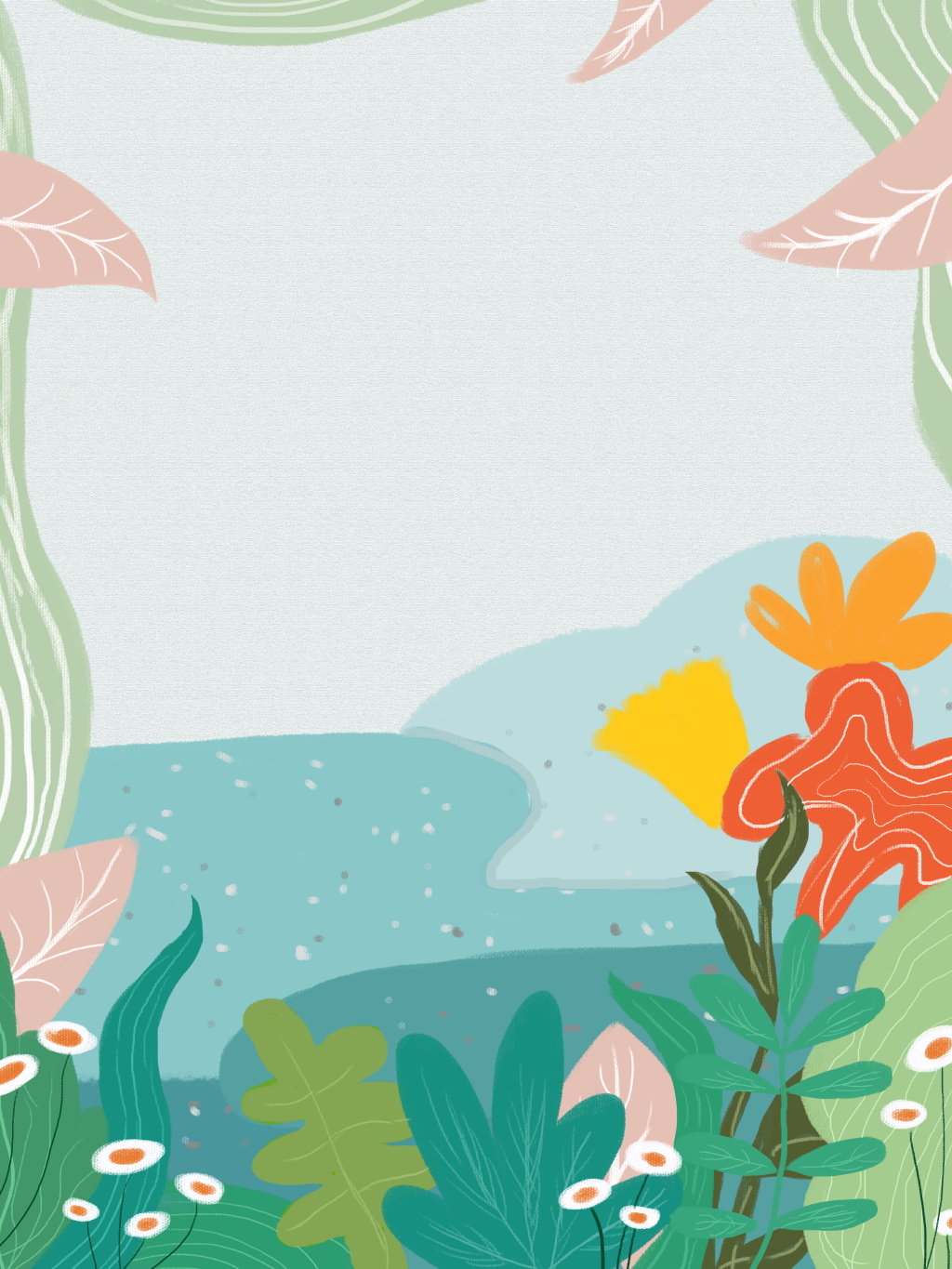 一章
点击输入本栏的具体文字，简明扼要的说明分项内容，此为概念图解，请根据您的具体内容酌情修改。
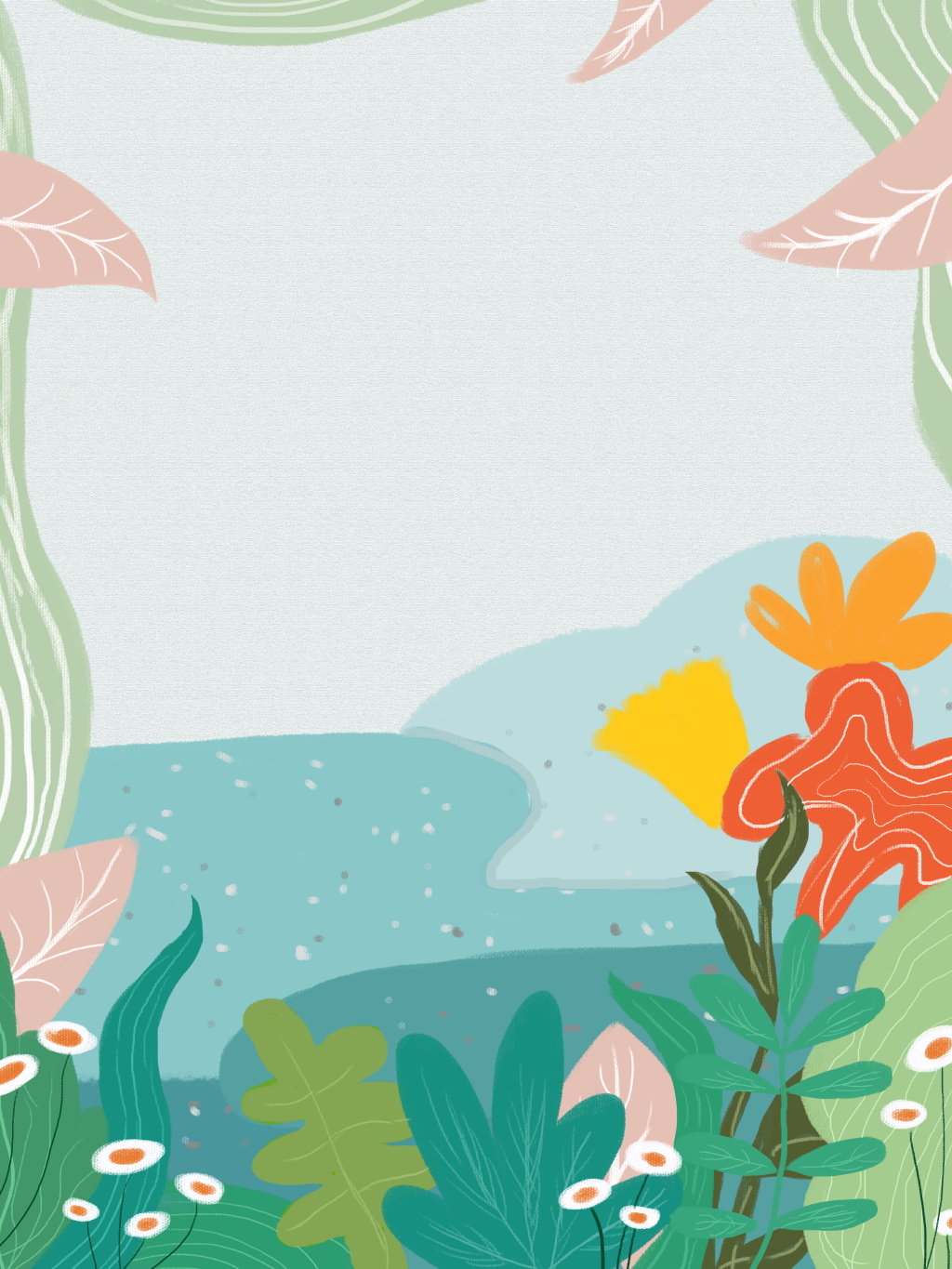 此处输入标题
Just for today I will try to live through this day only and not tackle my whole life problem at once.
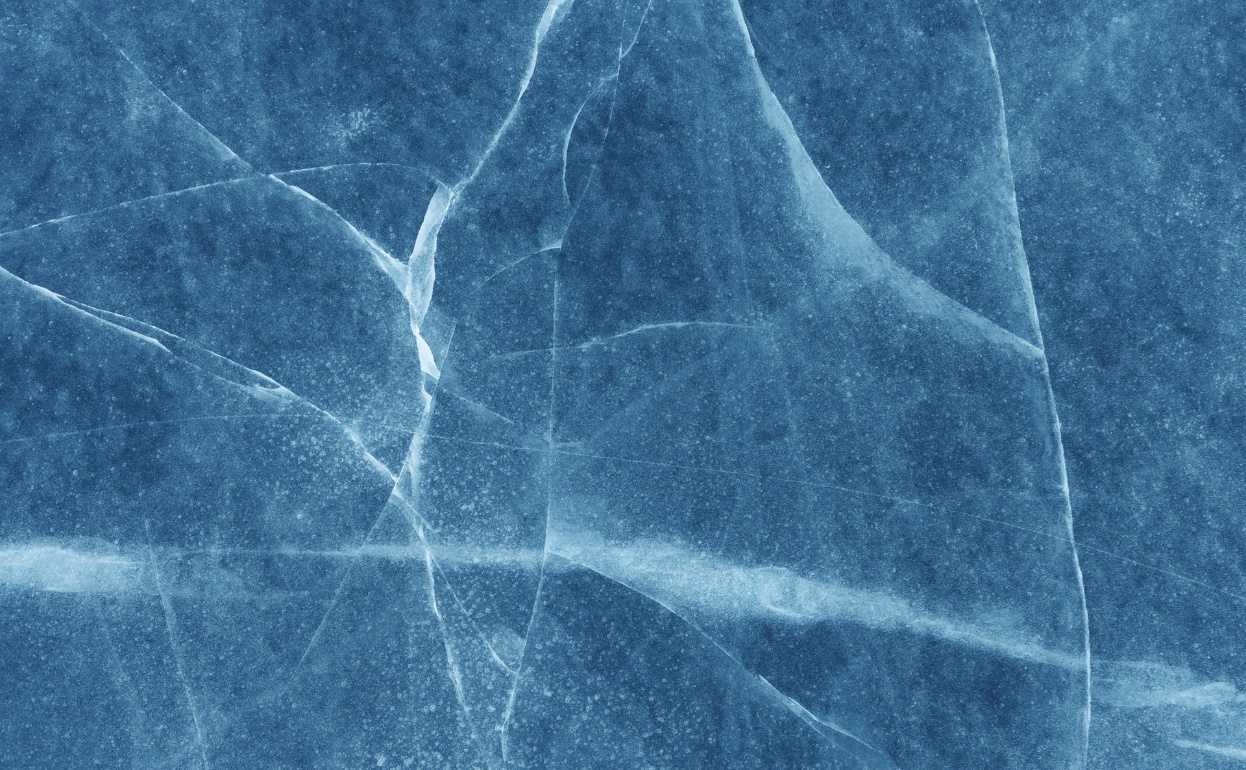 Just for today I will try to live through this day only and not tackle my whole life problem at once.
此处输入标题
Just for today I will try to live through this day only and not tackle my whole life problem at once.
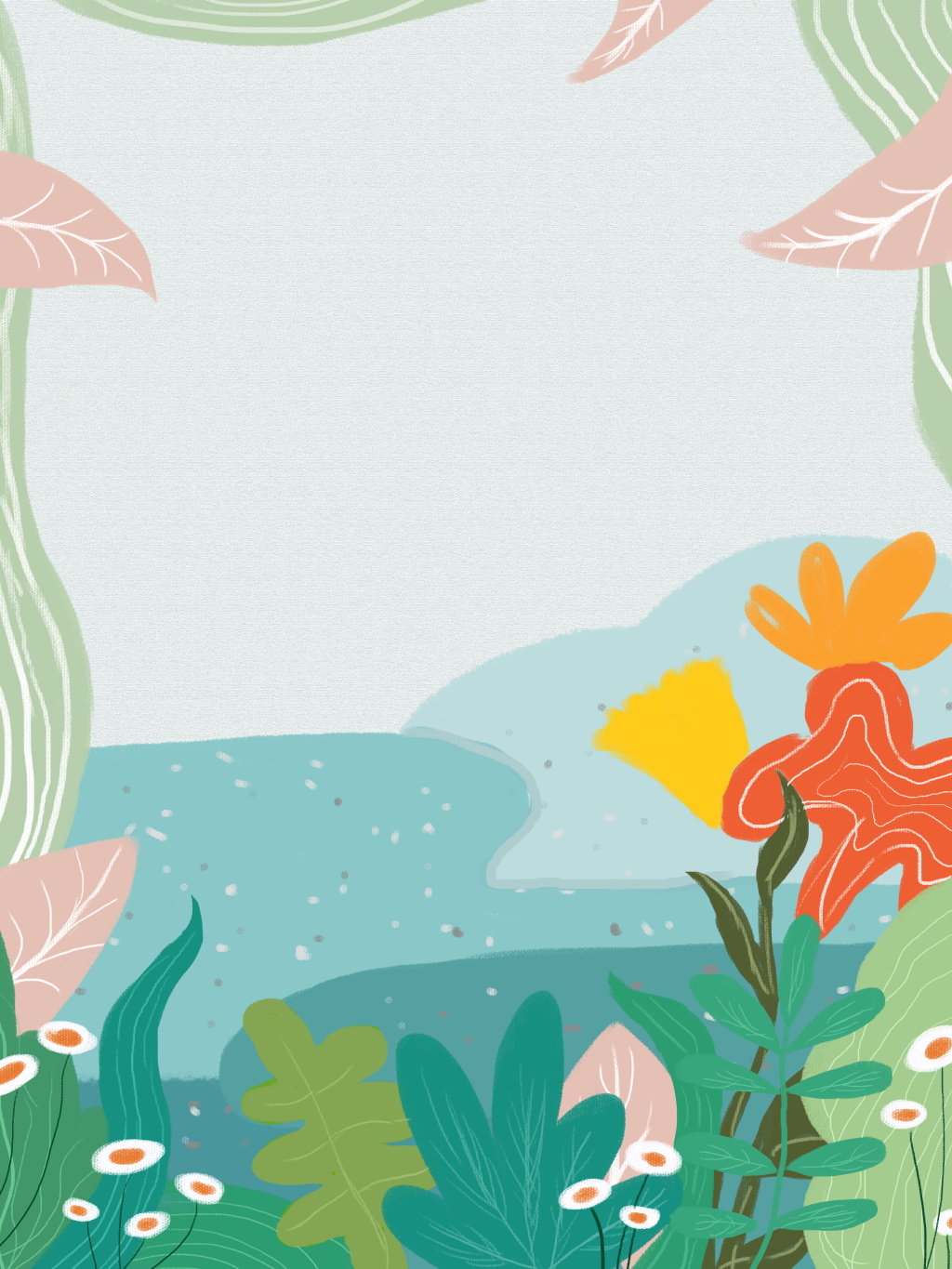 01
TITTLE HERE
Just for today I will try to live through this day only and not tackle my whole life problem at once. Just for today I will try to live through this day only and not tackle my whole life problem at once.
02
TITTLE HERE
Just for today I will try to live through this day only and not tackle my whole life problem at once. Just for today I will try to live through this day only and not tackle my whole life problem at once.
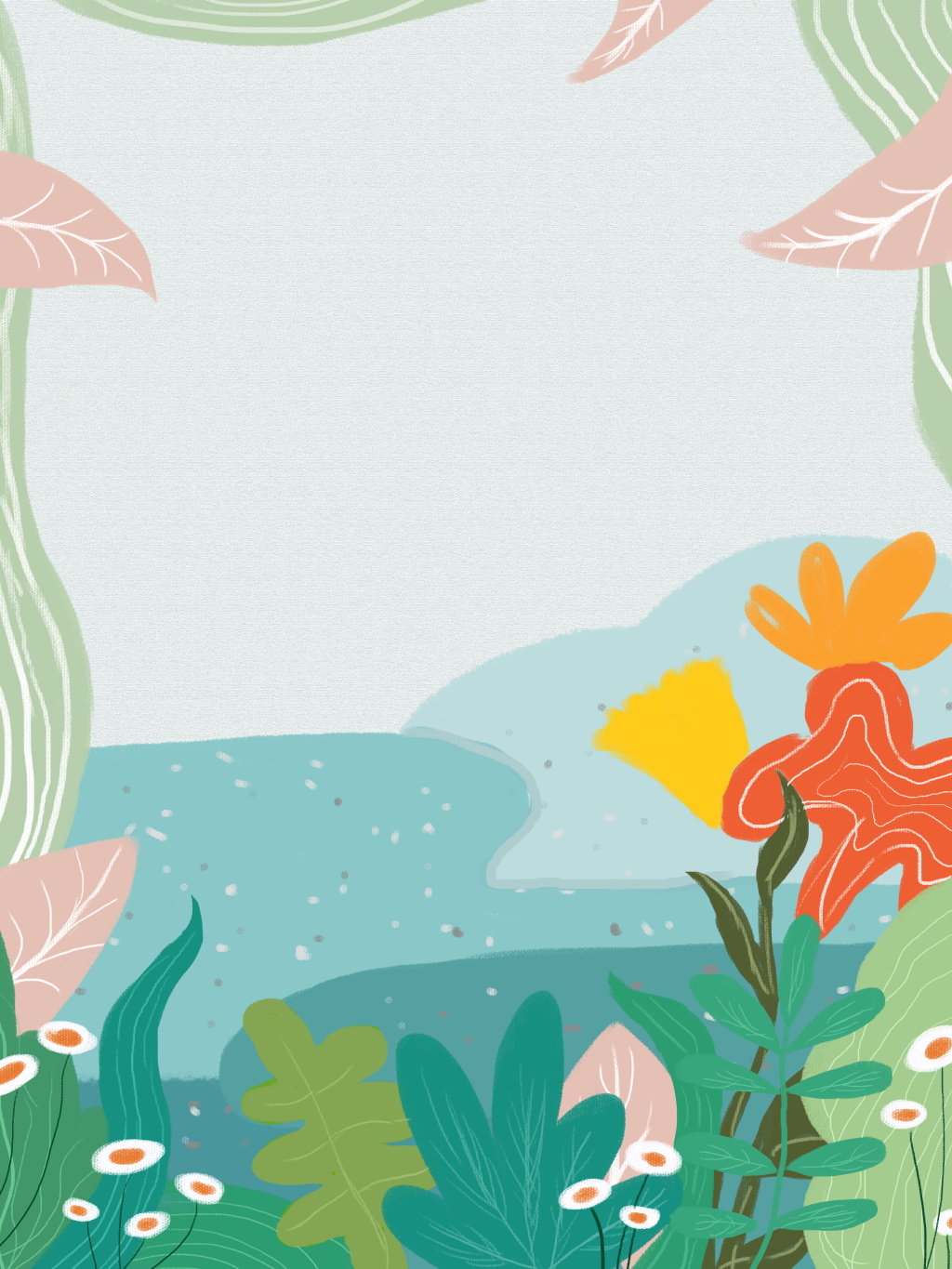 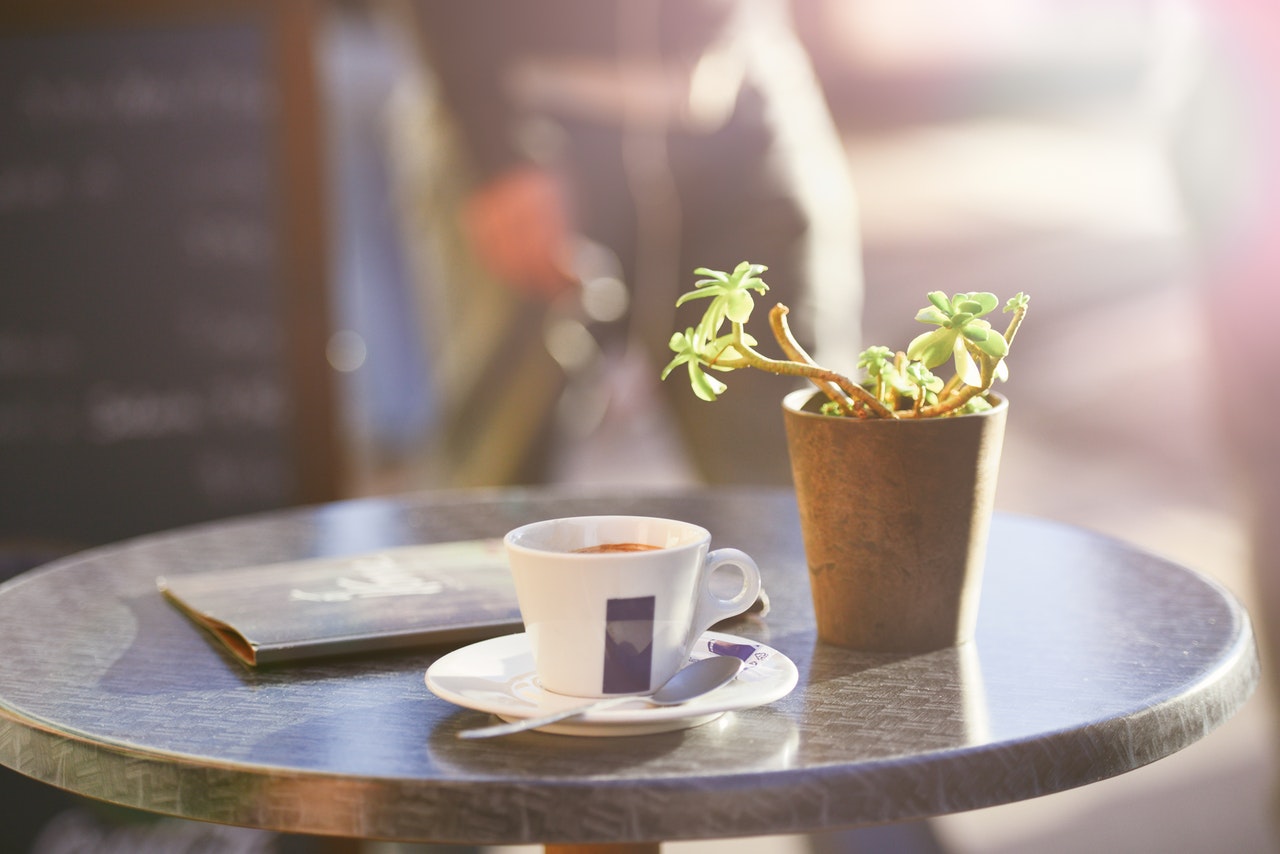 Tittle here
The waves beside them danced; but they  Out-did the sparkling waves in glee: A poet could not but be gay The waves beside them danced; but they  Out-did the
Tittle here
The waves beside them danced; but they  Out-did the sparkling waves in glee: A poet could not but be gay The waves beside them danced; but they  Out-did the
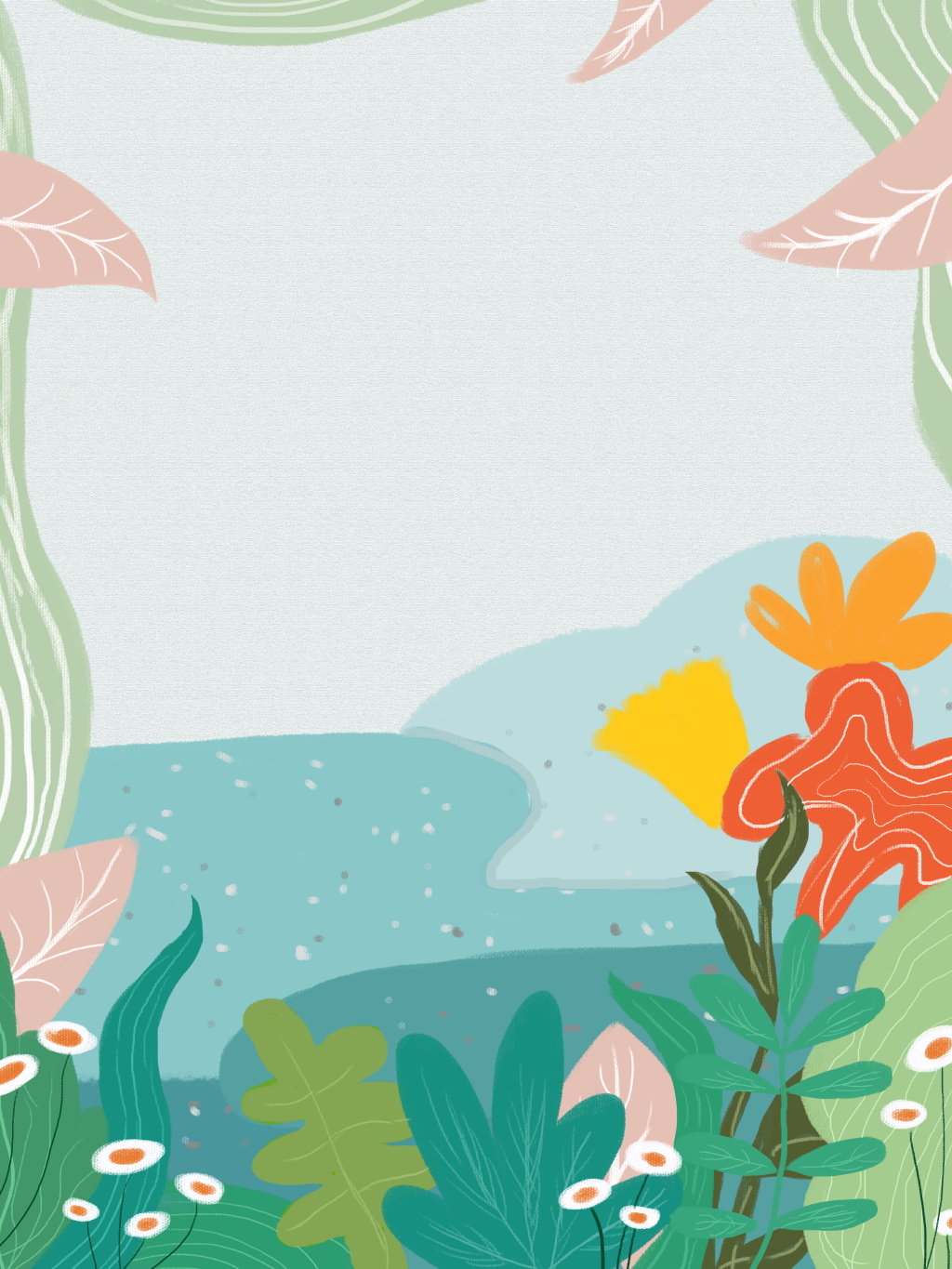 ADD YOUR TITTLE  HERE
Just for today I will try to live through this day only and not tackle my whole life problem at once. I can do for twelve hours that Just for
ADD YOUR TITTLE  HERE
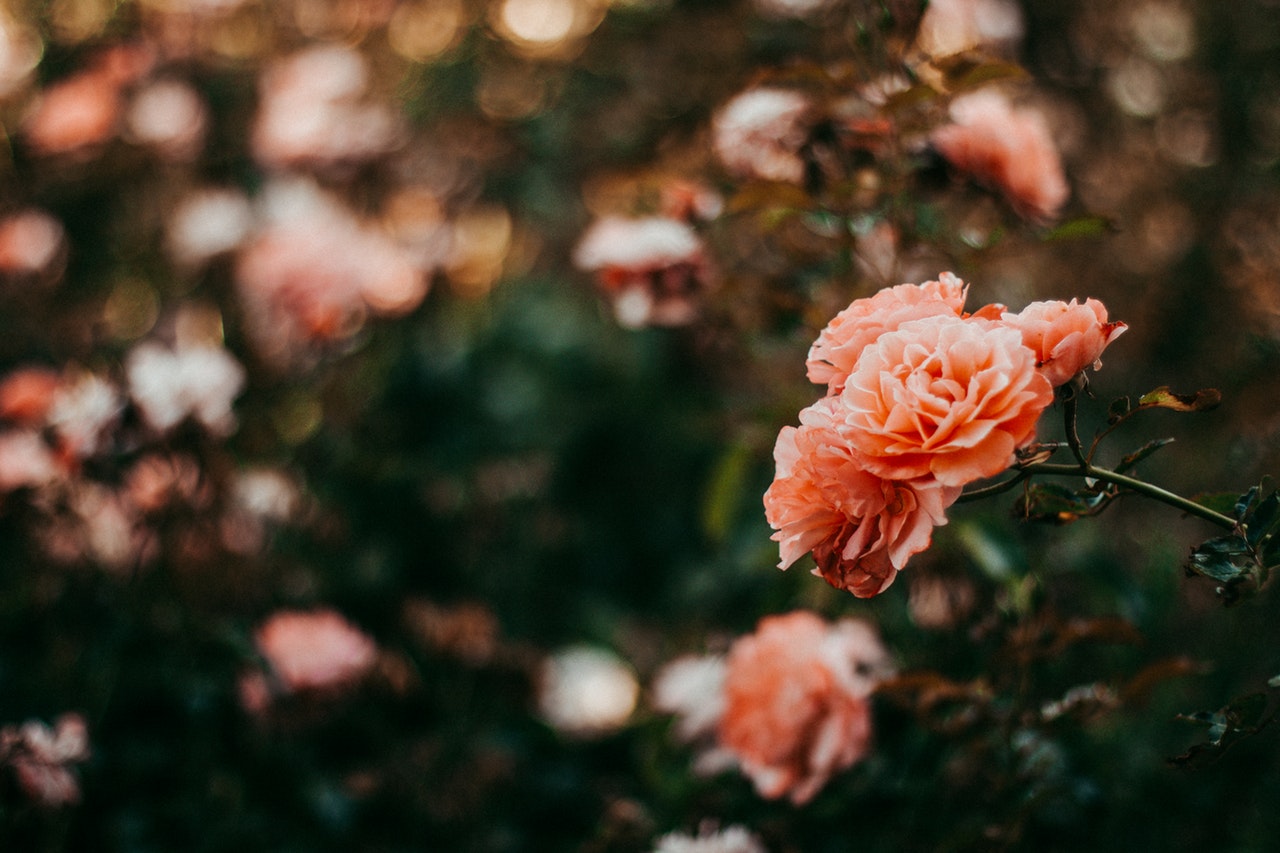 Just for today I will try to live through this day only and not tackle my whole life problem at once. I can do for twelve hours that Just for
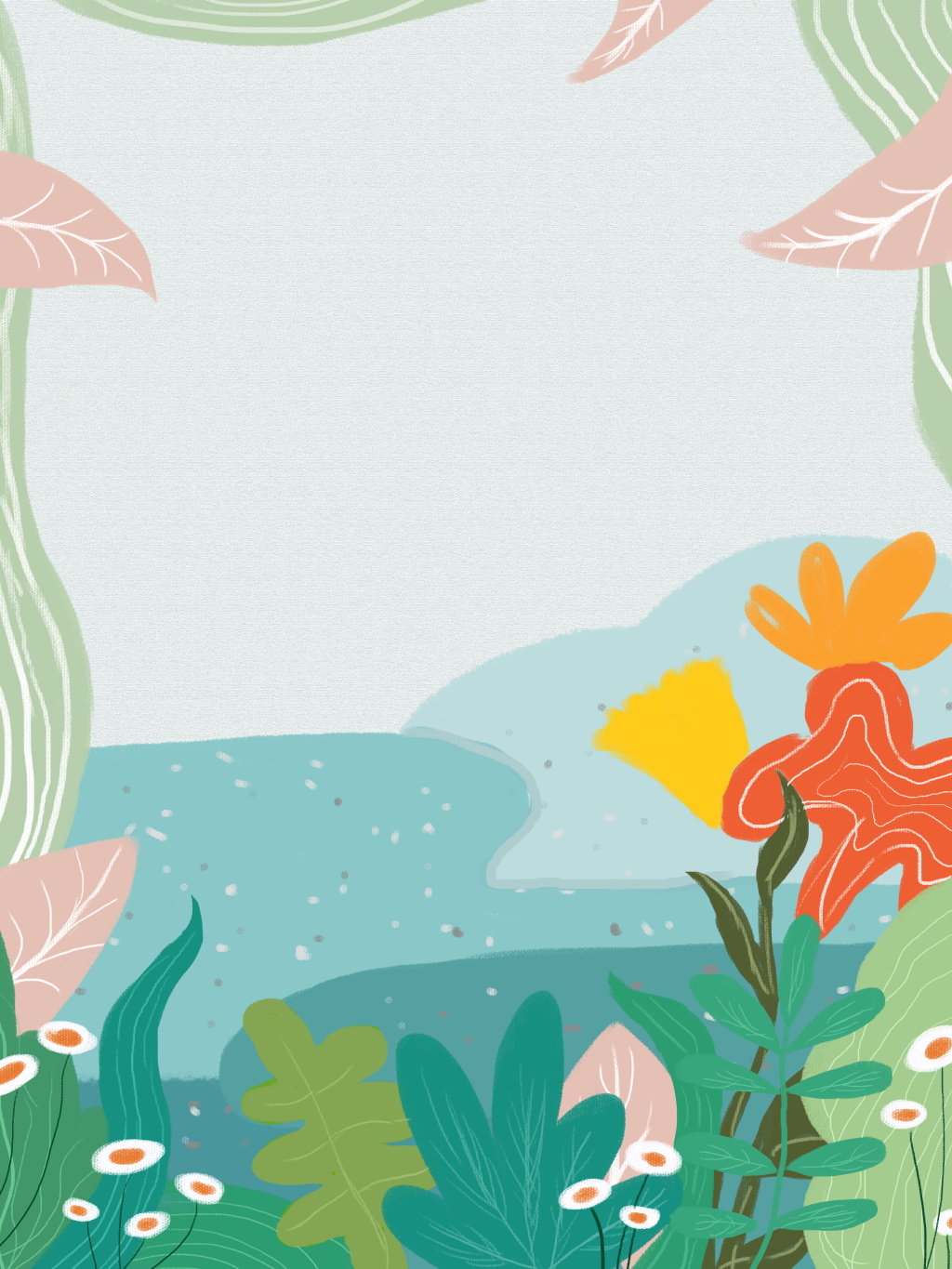 二章
点击输入本栏的具体文字，简明扼要的说明分项内容，此为概念图解，请根据您的具体内容酌情修改。
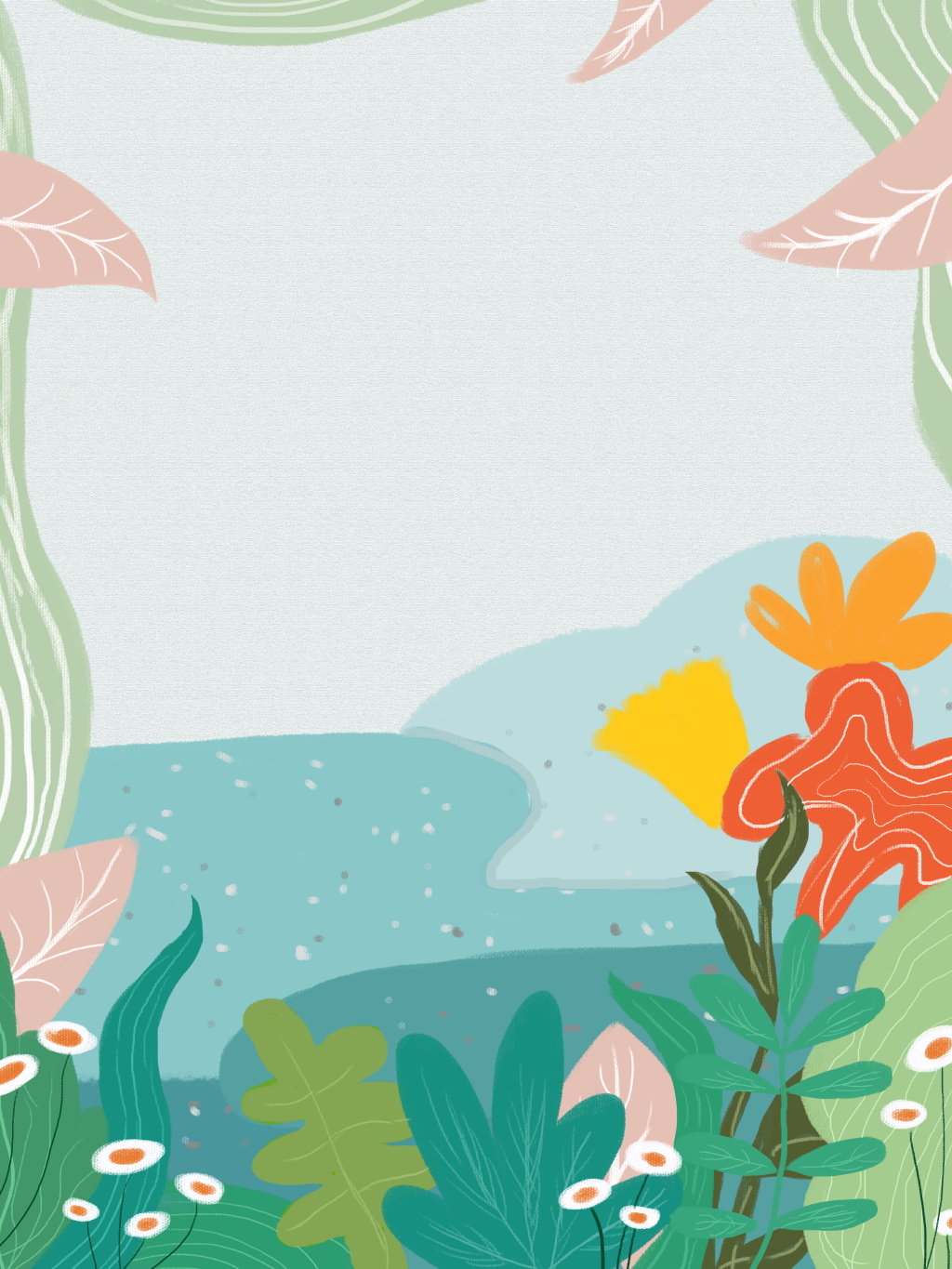 此处输入标题
此处输入标题
Just for today I will try to live through this day only and not tackle my whole life problem at once.
Just for today I will try to live through this day only and not tackle my whole life problem at once.
65%
40%
此处输入标题
此处输入标题
73%
60%
Just for today I will try to live through this day only and not tackle my whole life problem at once.
Just for today I will try to live through this day only and not tackle my whole life problem at once.
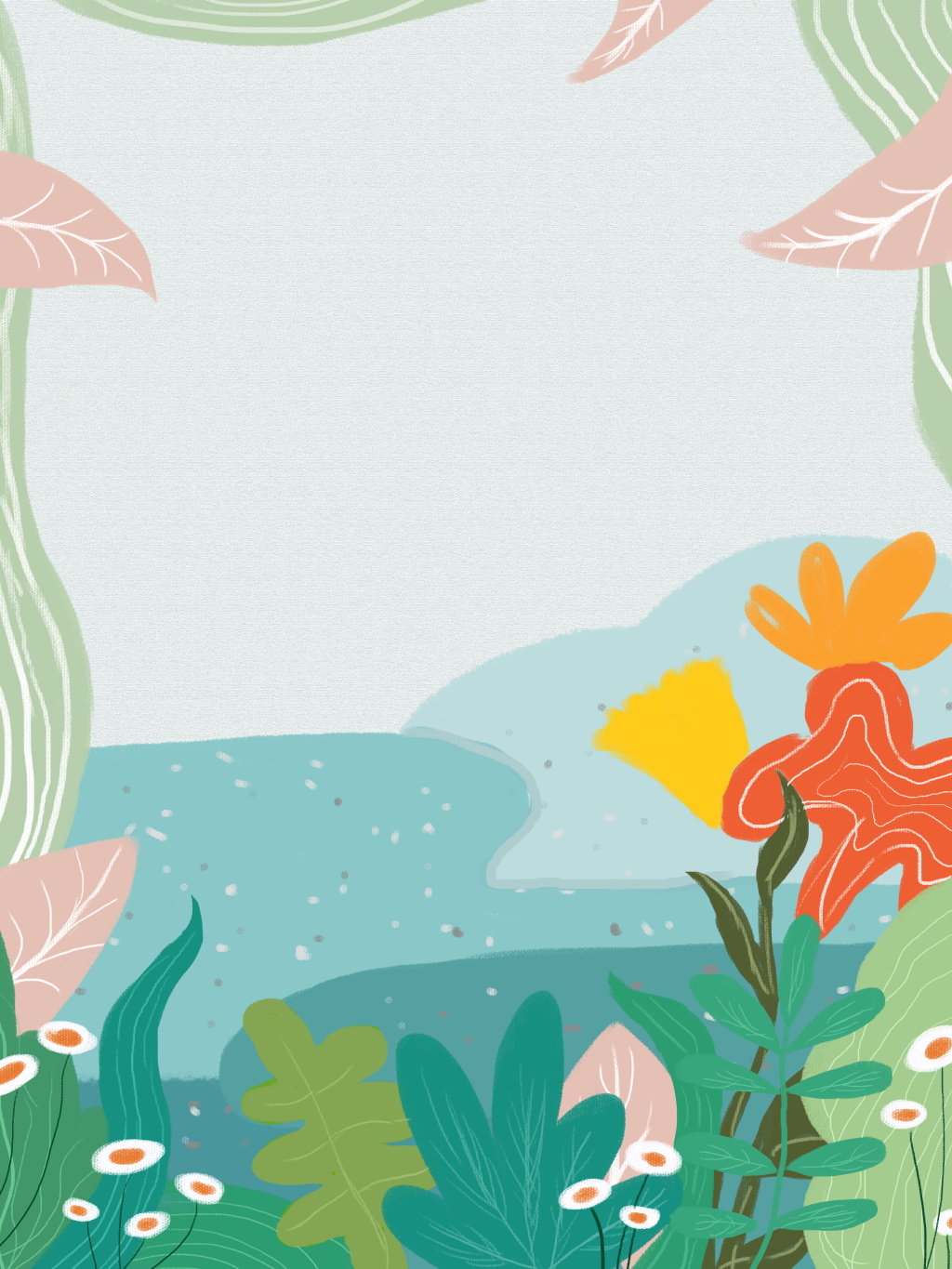 0 2
0 1
Just for today I will try to live through this day only and not tackle my whole life problem at once. I can do for twelve hours that Just for
Just for today I will try to live through this day only and not tackle my whole life problem at once. I can do for twelve hours that Just for
0 4
0 3
Just for today I will try to live through this day only and not tackle my whole life problem at once. I can do for twelve hours that Just for
Just for today I will try to live through this day only and not tackle my whole life problem at once. I can do for twelve hours that Just for
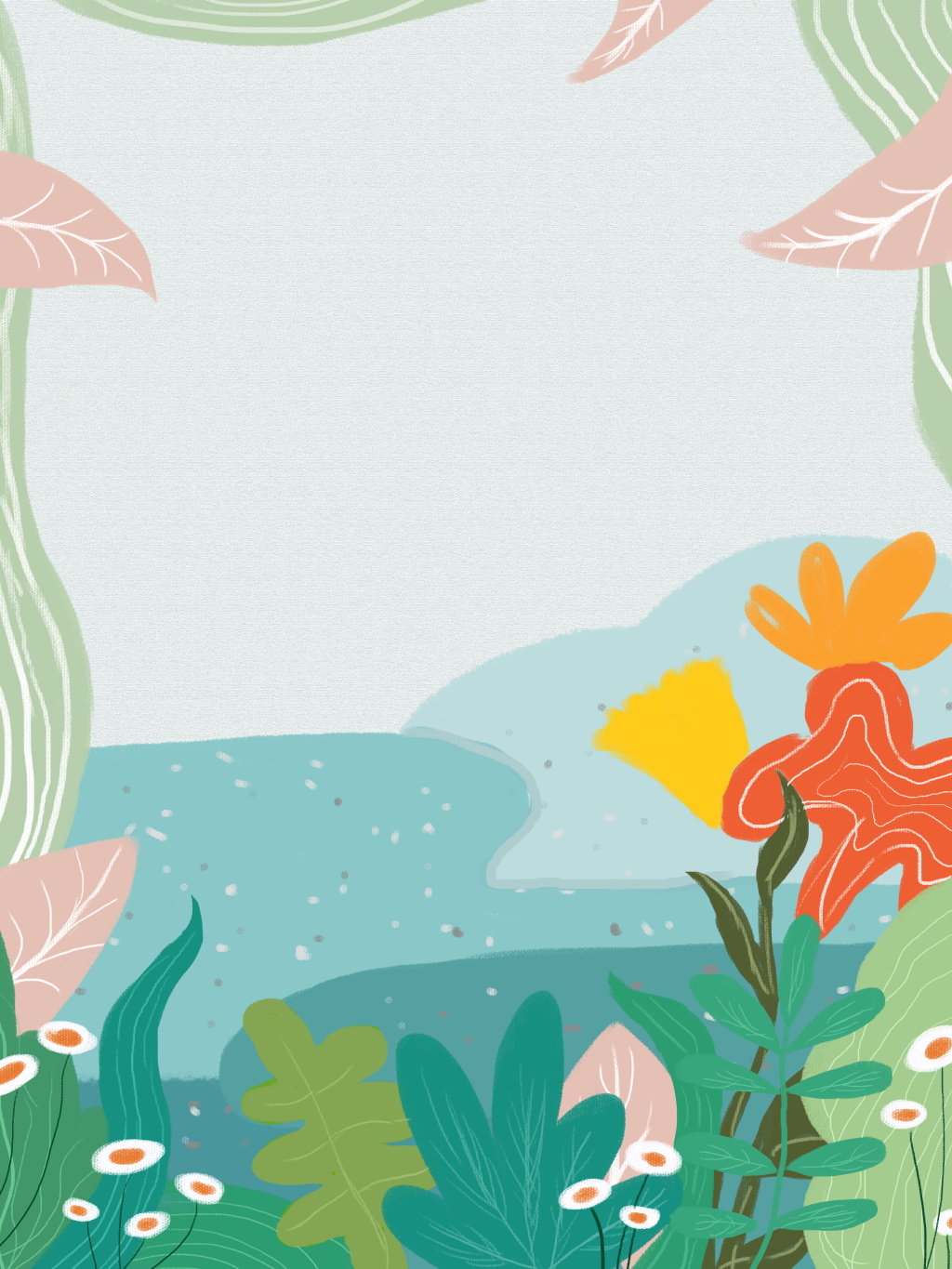 三章
点击输入本栏的具体文字，简明扼要的说明分项内容，此为概念图解，请根据您的具体内容酌情修改。
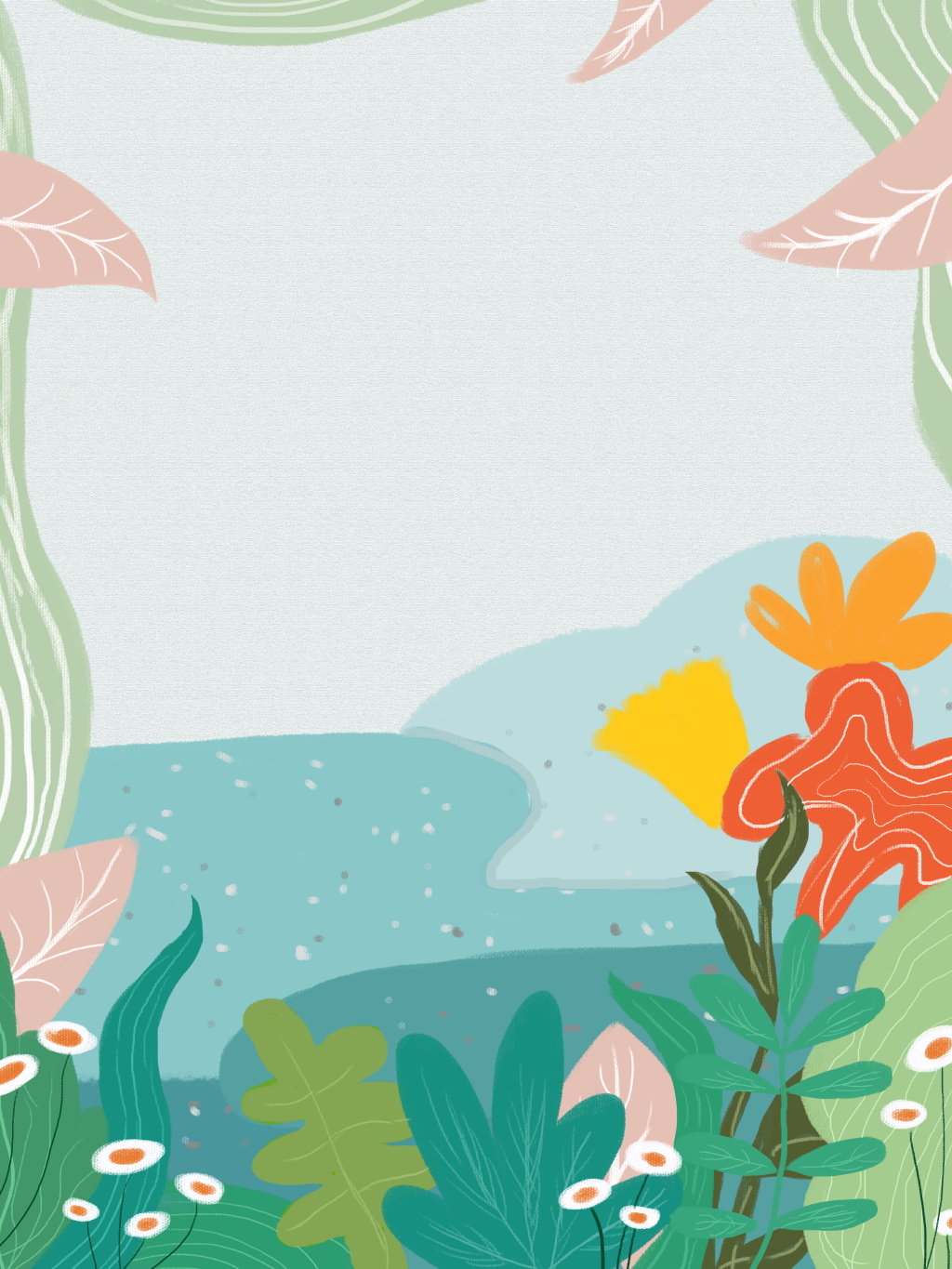 点  击  标  题
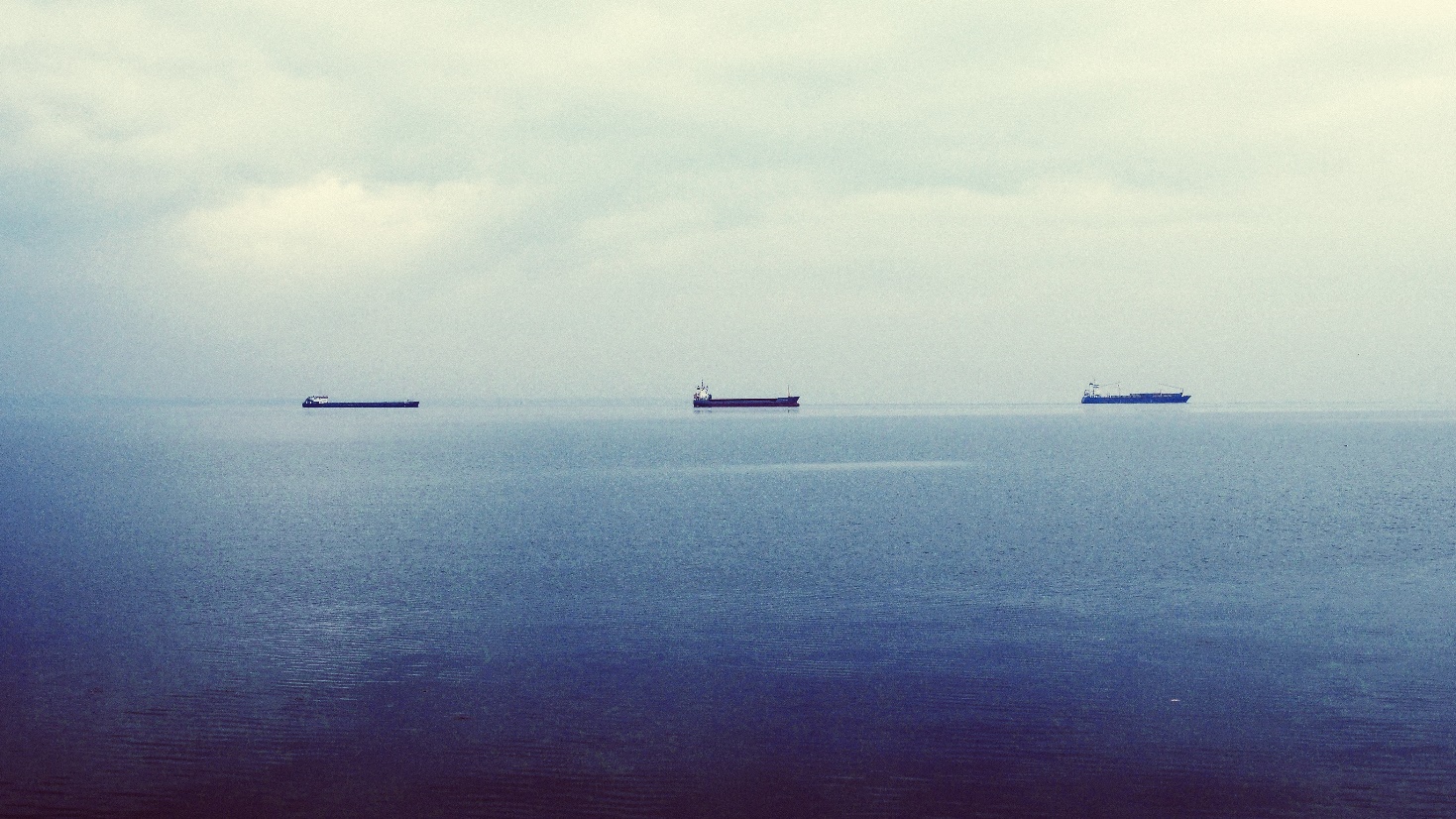 Just for today I will try to live through this day only and not tackle my whole life problem at once. Just for today I will try to live through this day only and not tackle my whole life problem at once.
Just for today I will try to live through this day only and not tackle my whole life problem at once. Just for today I will try to live through this day only and not tackle my whole life problem at once.
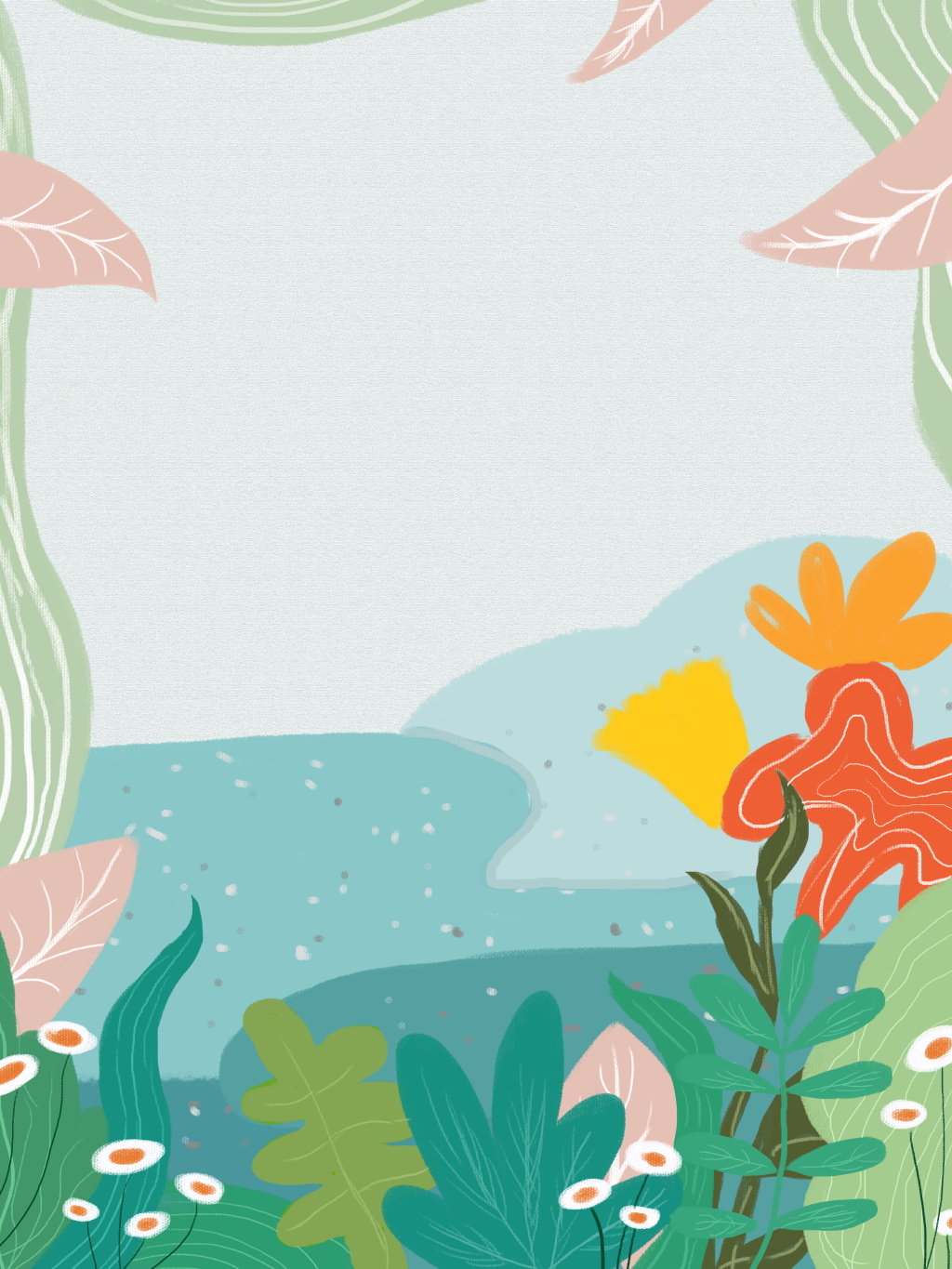 四章
点击输入本栏的具体文字，简明扼要的说明分项内容，此为概念图解，请根据您的具体内容酌情修改。
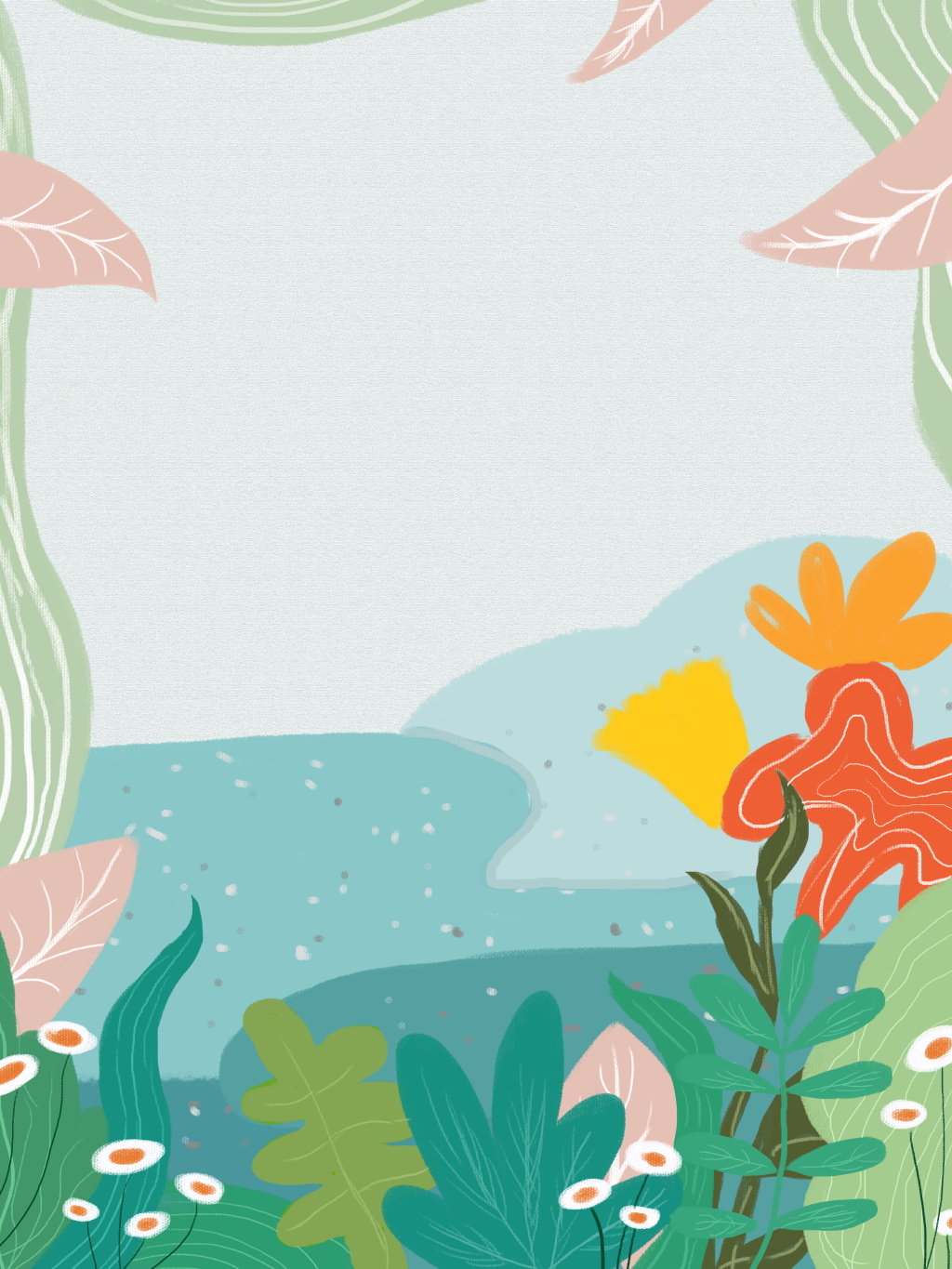 ADD YOUR TITTLE
TITTLE
TITTLE
ADD YOUR TITTLE
Just for today I will exercise my soul in three ways. I will do somebody a  turn
Just for today I will exercise my soul in three ways. I will do somebody a  turn
ADD YOUR TITTLE
Just for today I will exercise my soul in three ways. I will do somebody a  turn
TITTLE
TITTLE
ADD YOUR TITTLE
Just for today I will exercise my soul in three ways. I will do somebody a  turn
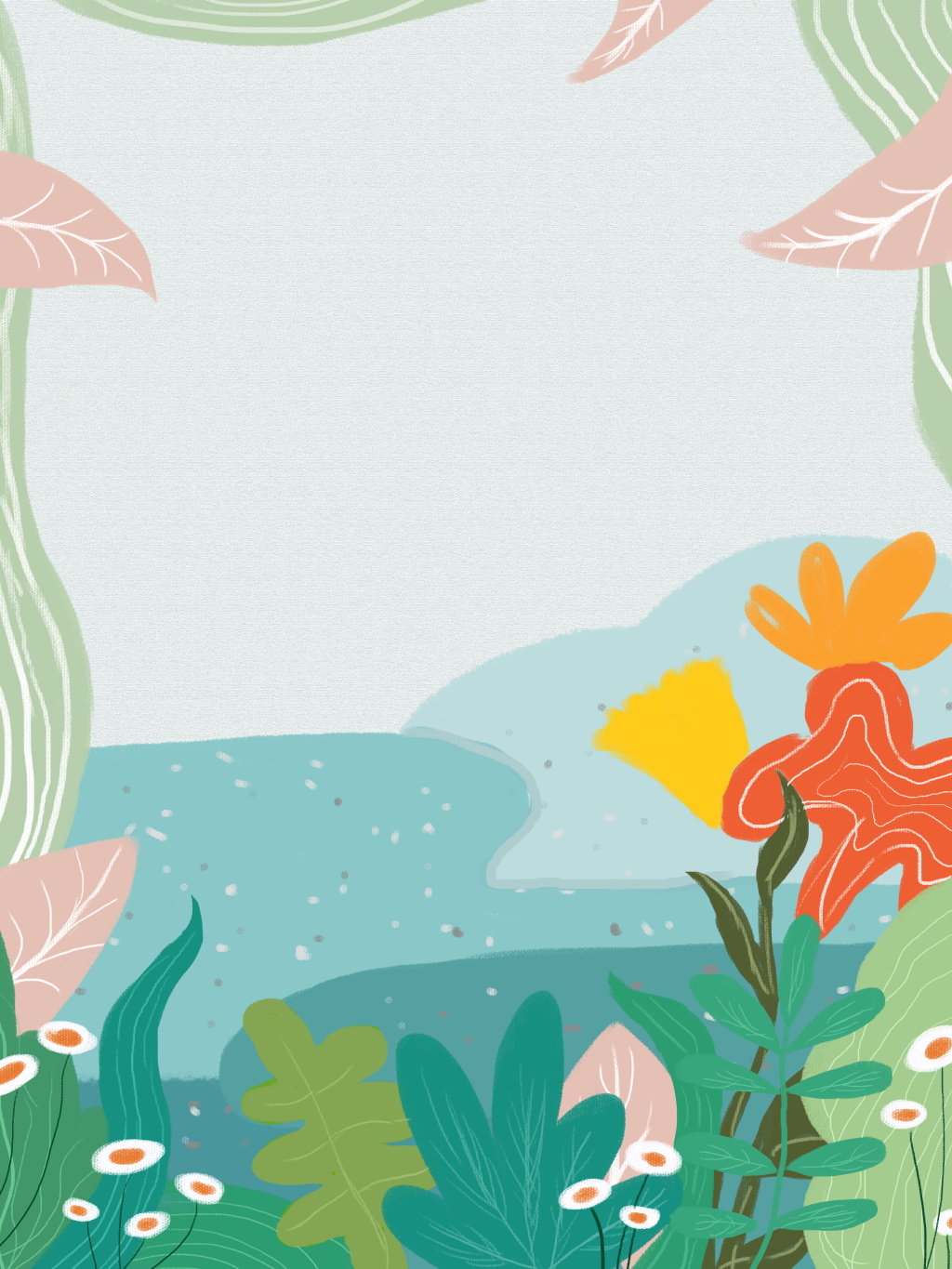 谢

谢
点击输入本栏的具体文字，简明扼要的说明分项内容，此为概念图解，请根据您的具体内容酌情修改。